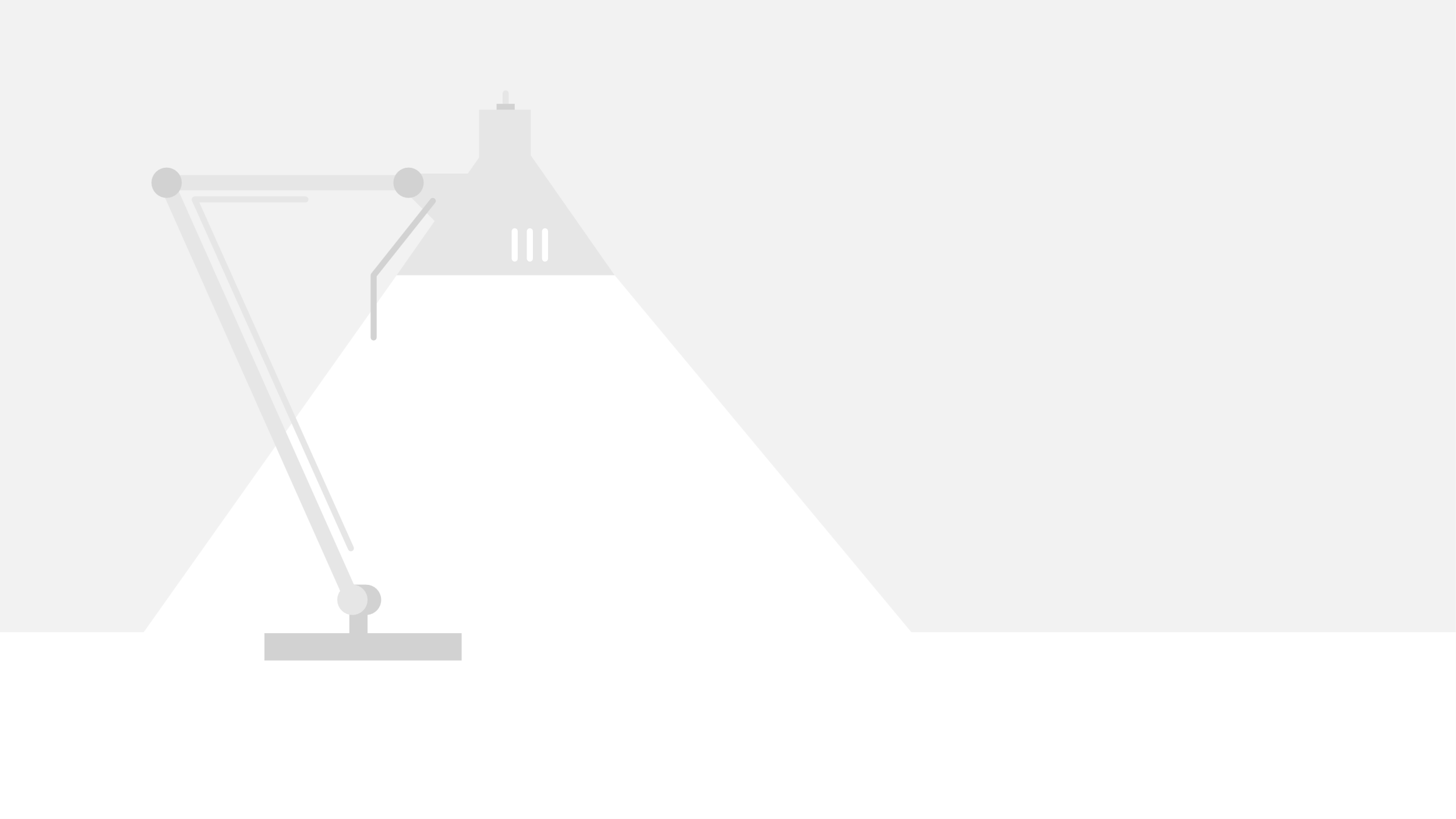 American Crusade		By Andrew J. Seidel
PFC Freethinkers Book Club
Feb. 15, 2023
1
American Crusade’s Key Messages
Dramatic changes in the current Supreme Court’s approach to the religion clauses of the First Amendment. (Six current SC Justices committed to radical change with regard to religion and the Constitution.)
The Establishment Clause - “Congress Shall Make no law respecting an establishment of a religion.”
1947 – Wall separating church and state – Court said it should be “high and impregnable.” Government should be secular.
Free Exercise Clause – Cannot be used to challenge a neutral law of general applicability, no matter how much it burdens religion. 
1990 Employment Division v. Smith. Court held that people cannot get an exemption from a law on account of their religious beliefs.
2021 Fulton v City of Philadelphia.  Justices Alito, Barrett, Thomas, Kavanaugh called for Smith to be overruled. Barrett expressed support for this view but not in the Smith case.

Well funded activist groups are attempting to redefine and weaponize religious liberty (“Crusaders).
Unless they are stopped, the First Amendment will mean supremacy for conservative Christians and sanction for bigotry in the name of Jesus.
2
Three Strategy Phases (Parts)
Phase 1: Battle Plans, Targets and the Call to Arm
Christian Legal Supremacy
The Court and the Crusade
Drawing Lines: Bigotry in Kentucky
It Was Never About Cake: Masterpiece Cakeshop v Colorado Civil Rights Commission
Phase 2: Open Hostilities
Hostility in Hialeah
The Muslim Ban (Trump v Hawaii)
It Was Never About Drugs
Restoring Christian Supremacy (The Religious Freedom Restoration Act of 1993)
3
Three Strategy Phases (Parts)
Phase 3: The Onslaught
The War on Women (Burwell v Hobby Lobby Stores)
Religious Freedom is Killing Us (The Covid Cases)
Targeting Children, Taxing Everyone (Trinity Lutheran Church v Comer)
No, Religious Freedom is Really Taxing Us
School Voucher Cases
Religious Freedom and “Promoting the General Welfare” (Same-Sex Foster Parents Case

What’s Next
The End of Religious Freedom?
4
What Does Weaponizing Religion Mean?Tolerance vs. Rights
Washington focused on individual rights (not tolerance), which the constitutional amendments set out to protect.
Crusaders want to return to “tolerance,” a time before the Constitution…
When Christians were in charge of everything unfettered by legal restraints. Religious minorities and non believers existed on sufferance.
Backlash against equality realized. Christians were able to discriminate based on race (and others) but now they can’t. Crusade seeks to reclaim this lost ground under the guise of religious freedom

Washington:
It’s unethical to claim that religious freedom allows one person to violate the rights of others.
This version of religious freedom gives bigotry a sanction.
5
Crusaders’ Legal Challenges Purpose
Religious Privilege
To elevate Christian beliefs above the law and exempt Christians from the law.
To disfavor nonreligious and non-Christian citizens who are required to follow the law.
To codify religious supremacy. 
To reclaim and entrench their dominant caste status (undo equality in the name of religious freedom).
Weaponized religious freedom trumps any law, rule of norm, and may be a legal justification for harmful acts.
Crusaders want gov’t to fail. With people in need, the church can meet their needs while converting them to Christianity. (W. European countries doesn’t have as many charitable organizations as the US providing social services.)
6
Various Crusader Groups
Groups
Alliance Defending Freedom
Family Research Council
Wellspring Committee
Federalist Society (Leonard Leo)
Judicial Crisis Network (JCN)
Becket Fund for Religious Liberty
Heritage Foundation (DeVos Center for Religion and Civil Society)
Council for National Policy
First Liberty Insitute
Funders/Organizers
Koch brothers
DeVos
Ann and Neil Corkery
Ginni Thomas has deep ties with many
Green Family
7
The Robert’s Court – Call to Arms
2000 – Bush v Gore: Impact of decision has been incalculable.
Naked partisanship – Rehnquist, Scalia and Thomas readily abandoned their long professed constitutional views to decide in favor of Bush. Justice David Souter wept…”shedding the skin of impartiality and nonpartisanship to claim a presidency is a bell that cannot be unrung.”
Demonstrated that capturing judgeships could help maintain political power and even minority rule for a party shrinking demographically.
At this time , the court  is generally handing out wins and loses to everyone, e.g., the two Ten Commandments decisions. Both decisions were 5-4. Commandment monument inn Austin, TX was allowed to remain; Commandment displays in two KY courthouses were unconstitutional and had to be removed.
2005 – George W Bush appoints John Roberts as Chief Justice.
Roberts advocates for deeply conservative change, but slowly (incrementalism).
2010 – Roberts Court starts dismantling the wall of separation between church and state.
Started deciding a case involving First Amendment religion clauses nearly every year..
Farcical fix for an 8 foot Christian cross in the middle of more than 1.5 million acres of public land, Mojave National Preserve. Park Service employee challenged the cross in court, Crusaders intervened. (p 26). To ensure cross stayed up, Congress transferred one acre of land to a private entity to maintain the cross. The sham remedy was challenged. Roberts Court approved the shame.
8
The Robert’s Court – Call to Arms
5-4 Decision Opens the Floodgates
This mockery signaled a willingness to accept the flimsiest of legal fictions over constitutional principle. The Supreme Court agreed to accept that fiction because it could be employed against constitutional principles if the result privileged Christians. 
Courts message: Christianity first, the Constitution second, if at all.
2011 – Court allowed a voucher program to send taxpayer funds to religious schools by denying citizens’ ability to challenge the program (5-4)
2012 – Religious organizations can legally discriminate when hiring clergy and with employees with no religious duties.
2014 – Religious freedom can override the rights of other citizens and upheld the Christian-only prayers in NY.
9
The Robert’s Court – Call to Arms
2017 – Court forced taxpayers to fund a Lutheran children’s ministry and church. (Playground Case)
2018 – Rediscovered the argument “hostility toward religion” and let it be used to let a business owner violate state civil rights laws and discrimination against protected classes of people.  After bemoaning hostility towards Christians, it upheld Trump’s Muslim ban.
2019 – Decided a massive Christian cross on government property didn’t violate the constitutional separation between state and church.
2020 – Abandoned pretense and said taxpayers must fund religious schools.  Also struck down public health measures in the name of religious freedom.
2021 – Unanimously held that the Catholic Church can discriminate against a minority in the name of god while performing public functions.
2022 – Roe v Wade

The Supreme Court chooses which cases to take. It typically rejects more than 97% of cases. 
The Supreme Court wanted to decide these cases.
10
Action v Belief: Your right to believe is absolute; your right to act on the belief is not.
Rights of Others: If your action harms someone else or impact their rights, it can be regulated regardless of religious motivation.
State & Church: There is a line between government power and personal religion; you don’t get to use the machinery of the state to amplify or impose your religion.

Your religion is not a license to violate the rights of others. Ever.
An unrestrained right to religious freedom is a weaponized religious freedom.
Drawing Lines
1940 Supreme Court
The Amendment embraces two concepts – freedom to believe and freedom to act. The first is absolute, but…the second cannot be. Conduct remains subject to regulation for the protection of society.

Origins of the Lines: Bill of Rights and US Constitution
11
Origins of the Lines – First Amendment
Congress shall make no law respecting an establishment of religion,  or prohibiting the free exercise thereof; or abridging the freedom of speech or of the press; or the right of the people peaceably to assemble, and to petition the government for a redress of grievances.
6 Constitutional Rights:
A secular government
Free exercise of religion
Free speech
Free press
Assembly
Petitioning the government
12
Religious Law v. Civil Law
Two Separate Systems
Civil law – all must follow
Religious law – people may adopt or not

Religious freedom does not mean burdening others with your religion; it means freely burdening yourself. (p 49)

About 75% of Republicans think American Christians face persecution. (And nearly half of Americans.)
White evangelicals are the only major religious group that thinks American Christians face more discrimination than Muslims. 
Public Religion Research Institute
13
Bigotry in Kentucky
June 15 – Supreme Court decides two consenting adults could marry, even if they are of the same sex.
In light of this decision, Kim Davis, County Clerk, and a born-again Apostolic Pentecostal Christian, decided to shut it all down. If same sex couples can marry, then  nobody will be issued a marriage license in Rowan County.
Issuing a license is one of the clerk’s job duties. Therefore, the solution would be to resign, not take away everyone else’s rights.
Line 1 – Kim Davis is free to believe whatever she wanted about marriage. No coercion on her right.
Line 2 - Religious belief is not a license to act or to deny the rights of others. 
Line 3 – Davis claimed it was under God’s authority that she could refuse to issue license. County clerk is a government office, created and empowered by the people not a god, It is a secular office to perform secular functions.
However, the bigot, Kim Davis, was cast as victim. The Supreme Court did not hear this case. 
Since Barrett has joined the Court, plenty of cases involving marriage equality and religious freedom claims are churning through the courts.
14
Masterpiece Cakeshop v Colorado Civil Rights Commission / Alliance Defending Freedom
Alliance Defending Freedom (ADF) defended Masterpiece Cakeshop and saw this is an opportunity to flip the narrative – The gays and big government are coercing a poor persecuted Christian bakery owner.  (Southern Poverty Law Center classifies ADF as a hate group.)
ADF works to litigate many cases (Hobby Lobby; Missouri children’s ministry) by altering public perception, casting American Christians as a poor minority besieged by culture and persecuted by the government.
ADF is also trying to change the legal profession by training young lawyers. To recover the robust Christendomic theology of the third, fourth, and fifth centuries.
Amy Coney Barrett was a paid ADF teacher from 2011-2016, During her Supreme Court confirmation hearing, she claimed she was not aware of ADF’s decades-long efforts to recriminalize homosexuality. The day after the Senate voted to confirm Barrett ADF crowed: “Newly confirmed Justice Amy Coney Barrett will hear an ADF case later this term.” She did not recuse herself from the case and decided in favor of ADF.
15
Masterpiece Cakeshop v. Colorado Civil Rights Commission
Weaponizing religious freedom is ADF’s principal mission to oppose LGBTQ rights /equality.
ADF substituted the person/owner instead for the bakery, which is a corporation/business, and positioned the soft-spoken owner as the victim. 
Issue: Should for profit companies/corporations be exempt from regulations because an employee or shareholder/owner disagrees with the rules?

Supreme Court Decision:  
Should have been a simple decision – The business/corporation’s owner’s religion does not trump the civil rights of others.
16
Masterpiece Cakeshop v. Colorado Civil Rights Commission
SC defended  the bakery on the basis of (manufactured) “hostility toward religion .            “ In his opinion, Kennedy focused primarily on one statement by a commissioner.”

Commissioner Rice’s comment was made after the case was over. Justice Kennedy claimed the case against the bakery had to be thrown out because of hostility to Christianity during the case and the bakery could not receive a fair hearing. p. 73

Another Commissioner also said “Phillips (owner) can believe what he wants to believe but cannot act on his religious beliefs if he decides to do business in the state.”

Thus, Kennedy wrote Phillip’s religious objection was not considered with the neutrality that the Free Exercise Clause requires.

The decision elevates Christian sensibilities over the civil rights of citizens.
To offend Christianity, …is to be hostile to religion in a way that violates the Constitution.
The Supreme Court undermined a civil rights law that caused a meaningful increase in discrimination against LGBTQ people.
17
Trumps Muslim Ban – Religious Hostility Hypocrisy
Executive order that banned citizens from seven countries: Iran, Iraq, Libya, Somalia, Sudan, Syria, and Yemen. Also barred refugees, with an exception for Christians
It was repeatedly challenged and struck down; then rewritten and struck down again.
In Sept 2017 Trump signed Muslim ban 3.0 which limited travel from eight countries that included North Korea and Venezuela to diffuse the anti-Muslim bigotry.
None of the orders included Egypt or Saudi Arabia (where most foreign terrorists that attacked this country came from) but where Trump had significant personal financial interests.
This was a violation of religious freedom and real hostility directed at Muslims with the full force of the US government.
Court upheld the Muslim ban in a 5-4 opinion
Chief Justice Roberts argued while there seemed to be bias the court must accept the other reasons Trump claims (legitimate nationality security concerns) therefore, not religious hostility.
Sotomayor called out the conservative majority’s hypocrisy.
18
Restoring Christian Supremacy
The Religious Freedom Restoration Act of 1993
Redefined religious freedom as a concept under the statute (RFRA) first, then under the Constitution (First Amendment)
Restored religious freedom to a gold standard / superstatute
Effectively make RFRA a constitutional amendment passed outside the required procedures
RFRA violate separation of powers because Congress ordered the Supreme Court to interpret a constitutional protection in a certain way
RFRA privileges believers compared to everyone else
19
War on Women: Burwell v. Hobby Lobby Stores
Rewrote Line #2 – The Rights of Others
Billionaires could use the legal structure of a multibillion dollar corporation to impose their religion on their employees.
Affordable Care Act required large employers to provide health insurance to their employees
Health plans are mandated to cover essential preventive health care services at no cost to patient (which included contraceptives).  
Two exceptions – 
exempted churches and religious organizations from the contraceptive mandate.
Any employer could pay taxes in stead of providing employees health insurance (taxed at $2,000 per employee)
Crusaders didn’t view women’s reproductive health as health care…birth control is for sluts.
20
War on Women: Burwell v. Hobby Lobby Stores
Green Family – one of the 100 riches family in the US ($4 billion).  “We’re Christians and we run our business on Christian principles.”
Greens use their wealth to proselytize and use the Museum of the Bible to push their brand of Christianity. Also tried to roll out their bible curriculum in public schools (Oklahoma)
Becket Fund and Greens crafted Hobby Lobby’s challenge to the contraceptive mandate. (Five Catholic men were now on the Supreme Court)
Alito’s Opinion – Major Failings
Religion Trumps Reality – Bible never discusses contraception or abortion. Greens believe their god opposes abortion and they challenged contraceptive drugs that don’t cause abortions, which was accepted by the court. 
Hobby Lobby’s Hypocrisy – Company invested more than $73 million in drug companies that manufacture un-Christian drugs, emergency contraceptive pills, and drugs used in abortion procedures.
No Burden on Greens’ Religion – Hobby Lobby could have complied with the law by electing not to provide health insurance and pay the tax instead, thereby actually save money.
Greens don’t Own Hobby Lobby Stores, Inc. – They own and operate the company through various trusts. They rake in billions without personal risk. To ignore and declare Christians exempt from this corporate shield is to rewrite American corporate law, which Alito did.
21
The Covid Cases – Religious Freedom Is Killing Us
Global Vision Bible Church, Greg Locke, Preacher
We will not shut down church services. We will not social distance at church. We will not require masks. We will not bow.
Mainstream preachers joined in.  Churches also believed they are more important than grocery stores or hospitals because sin is an illness that condemns one to an eternity of hell. This “essential” label would reshape religious freedom law.
Churches became super-spreaders:
Sacramento – 1/3 of all covid cases from churches
Ohio – 1 worshiper infected 53 people > 38 additional people > 91 known cases from 1
Mecklenburg NC – 1 worshipper > 12 deaths > 213 cases; North Carolina had more covid cases from churcher from any other sources excepts schools and meat packing.
In 1905 South Carolina upheld mandatory vaccines because “real liberty cannot exist if someone was allowed to act regardless of the injury to others.
Amy Coney Barrett’s White House reception was a super-spreader event and infected Trump himself. Before Barrett was on the Supreme Court government had broad powers to fight a pandemic including ways to curtail freedom. The death of Ginsburg with Barrett’s appointment tipped the balance with 5 votes for rapid conservative change, not Robert’s incremental approach.
Aug. 2020 – July 2021, court sided with ten out of ten churches challenging public health measures amid the pandemic, placing religious freedom at the top of a hierarchy of rights.
22
Taxpayer Funds Directed to Churches
Trinity Lutheran Church, Missouri  2017
This was a ministry that incorporates daily religion, wanted $20,000 of taxpayer funds to renovate its playground.
Missouri has 3 religious freedom clauses, including two compelled-support clauses which set clear boundaries between church and state. Therefore, Missouri court rejected the church’s grant.
The “Playground Case” went to the Supreme Court. For the first time, the court decide that the Constitution requires the government to provide public funds directly to a church.
Morris County, New Jersey  2018
In 4 years, NJ took $5 million from citizens and gave it to churches…about $250 million a decade…to preserve and maintain their historic structures.  
More than half the money went to active congregations with regular worship.
The churches are preserving their ability to worship first; the history is secondary.
Most secular nonprofits were excluded from the program, even if they owned and maintained historic buildings.
NJ Supreme Court struck down the program, which would save taxpayers about a quarter billion dollars, but the Crusader ask the US Supreme Court to take the case.
However, only 3 Justices considered taking the case (Alito, Gorsuch, Kavanaugh) and they told their fellow Crusaders what they wanted to see in the next case so that they could accept it.
23
Taxpayer Funds to Religious Schools
Montana allowed taxpayers to divert tax payment to a private scholarship fund that paid for private, mostly religious education
Montana’s constitution established a system of “free quality public elementary and secondary schools” to provide unequivocal support for a strong public school system.
Funding a parallel system was counterproductive and wasteful. The Montana Supreme Court struck down the program. “An agency cannot transform an unconstitutional statue into a constitutional statue with an administrative rule.”
Institute for Justice asked the Supreme Court to take the case. Koch bothers funded it.
Essentially, Roberts redefined state / church separation as discrimination. Roberts doesn’t see how compelled-support clauses, like that in Montana’s constitution, protect religious freedom. Instead, Montana constitution discriminated against – was hostile to Christians.
24
School Vouchers
1954 – Brown v Board of Education
After Brown, voucher programs were created to perpetuate segregation and to create a parallel, white public school system. Inequality was the intent.
Freedom of choice really meant segregation.
Mississippi: Whites defunded the public schools; Local governments developed methods for paying teachers from the public treasury to work at private schools; Churches provided rent-free space.  Up to 96% of private school tuition was paid by taxpayers through vouchers.
1971 – Lemon v Kurtzman. PA passed a law that propped up religious schools with taxpayer money ($5 million). Paid teachers a lump salary, they would quit and work at the private white school for the year. The PA Supreme Court struck down this program as a violation of the separation of state and church.
25
Voucher Myths
How can vouchers be racist when they are rescuing kids from failing inner city schools? Crusaders sold this fiction when nothing else worked.
2007 – Georgia creates its neo voucher program. Most of the students receiving the scholarships had not come from public schools.
Wisconsin – 75% of eligible voucher students already attended private schools. 2017 – 100% of the schools registered were religious and all but 3 were Christian. 

The strongest predictor of white private enrollment is the proportion of black students in the area.
26
Fulton v. Philadelphia (Same Sex Foster Parents Case)
Religious Freedom and Promoting the General Welfare
Philadelphia has a duty to care for and hopefully to place 6,000 foster children into safe homes.
A disproportionately high number of LGBTQ youth are homeless and need help.
The city was trying to recruit more foster families who were sensitive to at-risk LGBTQ youth
Philadelphia contracted out many administrative duties of the foster care system, e.g., interviewing, training and certifying families that might foster children.
Catholic Social Services told Philadelphia it wouldn’t vet caregivers who did not meet their god’s ideal of what a family should look like. CSS refused to do the job it was contacted and paid to do.
City terminated CSS’s contract for foster care but still contracted with CSS to provide other services ($18.5 million)
CSS believed it had a right to contract with the city and to discriminate, so it sued.
The Supreme Court held that terminating this contract violated CSS’s religious freedom. Roberts wrote the unanimous opinion and cited the gay wedding cake.
27
What’s next? “Why would we trade a system that ha served us so well for one that has served other so poorly?” Justice Sandra Day O’Connor 2005
Children
Children born to parents in the Followers of Christ have an infant mortality rate ten time higher than the rest of the state. The sect refuses basic medical aid.
Minors, age 11+, are legally allowed to receive CDC recommended vaccines without parental consent if a doctor approves it. A suit argues that the law violates parents’ religious freedom.
Catholic school suit argues that masks violate religious freedom because it shield our humanity.
Amish prefer to pull children out of school after they turn fourteen because the more educated, the more likely they will choose to leave the religious order.
28
What’s next? (Religious Privilege)
Employment Discrimination
Catholic Churches are legally allowed to hire only Catholic priests. But the Crusaders want more and discrimintion is being applied to any nominally religious positions, and some clearly non religious.
Catholic schools successfully argued that women, who cannot be ordained, are ministers and can be fired on a whim.
Catholic schools now demand a right to access public funds ($4-8 billion in Paycheck Protection Program during pandemic) but flout public health orders in the name of religion.
Gorsuch: The Religious Freedom Restoration Act is a “super statute” that “displaces other federal statues, such as civil rights laws like Title VII.
29
What’s Next?  (With the Robert’s Court, Christianity won 85% of the times, up from 44% before every other Supreme Court)
2020 and 2021:
Court forced taxpayers to directly fund religious schools.
Struck down public health using religious freedom.
Gave Catholic Church a license to discriminate while performing government contracts (Philadelphia /LGBTQ)
Forced Boston to fly the Christian flag over its City Hall at the request of a group that advocates America was founded as a Christian nation.
Accepted another voucher program to benefit religious schools.
Accepted the football coach who imposes prayer on students
2022: Accepted a rerun of the wedding cake suit.
30
Inverted Valuation
“Unreasoned beliefs deeply held are given greater legal protection that reasoned beliefs deeply held.”
Obedience is valued over rationality
Tradition over reasons
Moral because god said so rather than when one arrives at the moral rule through careful thoughts and study.
Courts have struggled with this and said that religious freedom really protects matters of deepest conscience, including deeply held nonreligious convictions
“Rights of conscience”   James Madison- No State shall violate the equal right of conscience. 
Conceives religion as one facet of the freedom of thought we protect, but not the only one, and not as special.
31
What’s Next: Changing Demographics v. Crusaders
There are more atheists and agnostics than Mormons, Jews, Hindus, Muslims, Jehovah’s  Witnesses, and Buddhists combined.
None (no religious affiliation)  are now the biggest religious self-identification denomination in the country.
Vs.
230 Trump judges who comprise more than a quarter of the federal judiciary (lifetime)
Crusaders sit on and are the majority of the  Supreme Court.

What is the worst that can happen with a weaponized religious freedom?
Religiously motivated action is exempt from a law; Government overwhelmed with religious claims of exemption
Every citizen would become a law unto himself; Cripples government’s ability to promote the general welfare.
Parallel system is strengthened / Churches fill the void. Government institutions (school, health, legal, financial) are eroded.
32